CodeTaal
Hoe vervoeg je een werkwoord in het enkelvoud en meervoud?
Herhaling
Als je meervoud wil maken, zet je er iets achter!

Dit doe je ook in het Engels, maar alleen met het blauwe driehoekje.
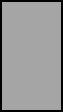 De appelen
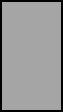 De appels / The apples
Herhaling
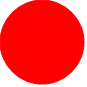 Bij het Nederlands enkelvoud gebruik je stam +t = 


Bij het Engels enkelvoud gebruikt je stam +s =
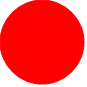 Belangrijk!
Er is dus een verschil tussen deze vormpjes:
Deze gebruik je voor stam + s van werkwoorden
Deze gebruik je voor meervoudsvormen +s van zelfstandig naamwoorden
Herhaling
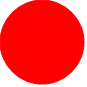 Bij het Nederlands meervoud gebruik je stam+en =


Bij het Engels meervoud gebruik je alleen de stam =
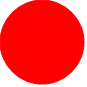 Herhaling
De kangoeroe schopt       de bal
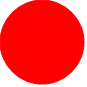 The kangaroo   kicks       the ball
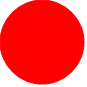 [Speaker Notes: In deze les is geen actief cognatenspel verwerkt, dus voordat de zinnen worden vertaald naar de figuurtjes kan de docent een rondje vragen doen over welke woorden broertjes zijn.]
Herhaling
De kangoeroes schoppen  de bal
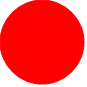 The kangaroos   kick      the ball
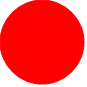 [Speaker Notes: In deze les is geen actief cognatenspel verwerkt, dus voordat de zinnen worden vertaald naar de figuurtjes kan de docent een rondje vragen doen over welke woorden broertjes zijn.]
Puzzelen
Dan gaan wij nu weer puzzelen met zinnen om te kijken hoe werkwoorden veranderen in het enkelvoud en meervoud.
Zinnen maken – Making sentences
De olifant         aait         de muis
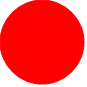 The elephant    pets       the mouse
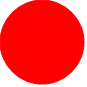 [Speaker Notes: In deze les is geen actief cognatenspel verwerkt, dus voordat de zinnen worden vertaald naar de figuurtjes kan de docent een rondje vragen doen over welke woorden broertjes zijn.]
Zinnen maken – Making sentences
De olifanten			aaien	  de muis
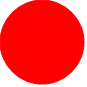 The elephants    pet        the mouse
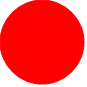 [Speaker Notes: In deze les is geen actief cognatenspel verwerkt, dus voordat de zinnen worden vertaald naar de figuurtjes kan de docent een rondje vragen doen over welke woorden broertjes zijn.]
Zinnen maken – Making sentences
De hond         drinkt       het water
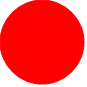 The dog          drinks       the water
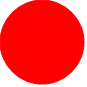 [Speaker Notes: In deze les is geen actief cognatenspel verwerkt, dus voordat de zinnen worden vertaald naar de figuurtjes kan de docent een rondje vragen doen over welke woorden broertjes zijn.]
Zinnen maken – Making sentences
De honden        drinken    het water
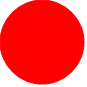 The dogs           drink      the water
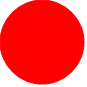 [Speaker Notes: In deze les is geen actief cognatenspel verwerkt, dus voordat de zinnen worden vertaald naar de figuurtjes kan de docent een rondje vragen doen over welke woorden broertjes zijn.]
Individueel oefenen
Gebruik je tablet of laptop om zelf te puzzelen in de app:

Ga naar www.uu.nl/codetaal
Klik op “Lessen voor voortgezet onderwijs” en dan op “Verbs 2”
Question of the day
Hoe vervoeg je een werkwoord in het enkelvoud en meervoud?




Volgende keer: Lidwoorden